MODUL DIGITAL
STRATEGI PEMBELAJARAN AKUNTANSI
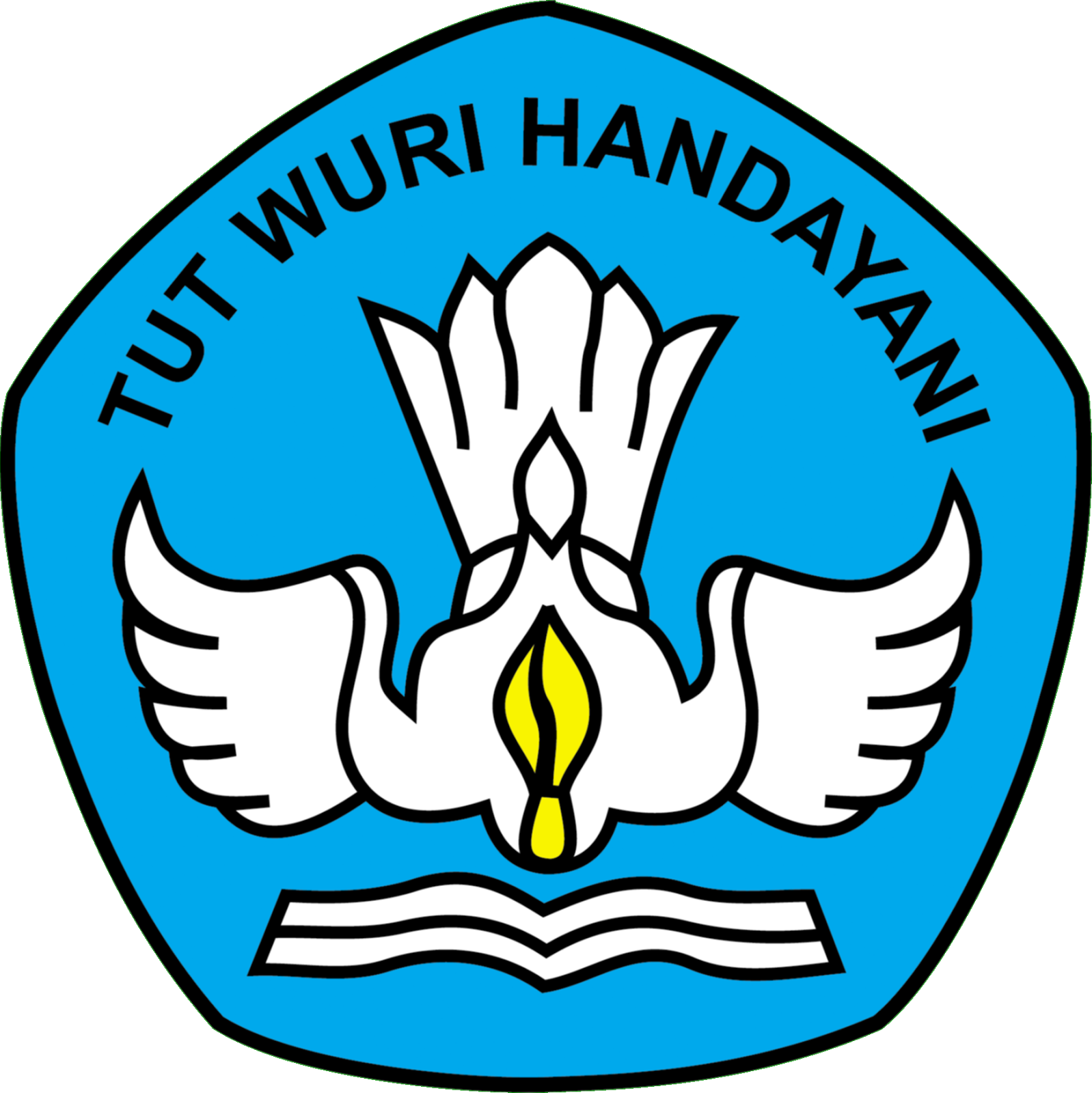 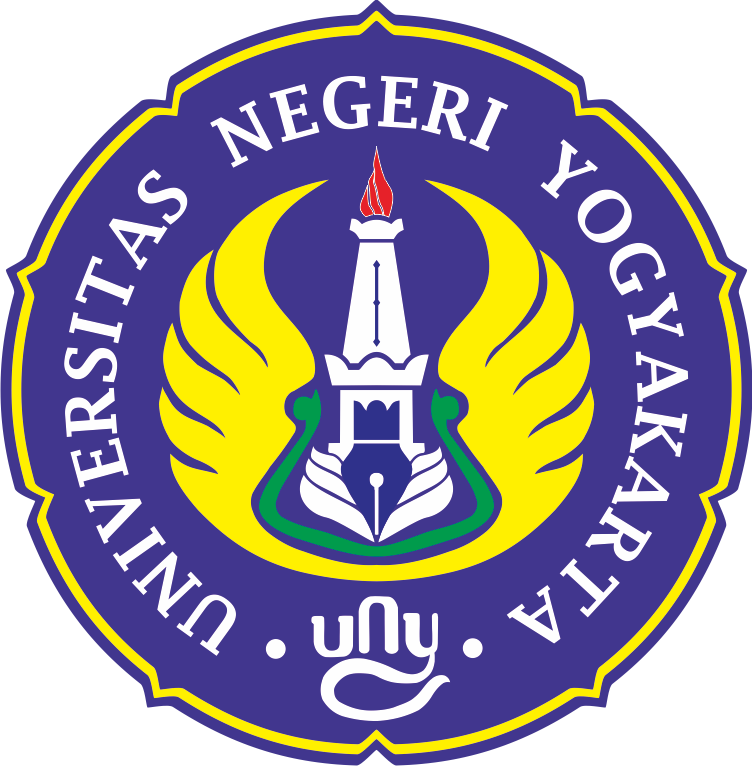 Kelebihan Penggunaan Strategi CTL
Tim Pengembangan :

Yolandaru Septiana
Endra Murti Sagoro
Ani Widayati
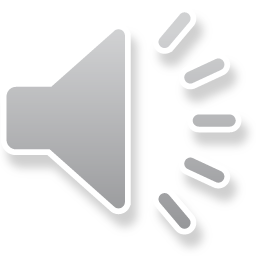 Pembelajaran Menjadi Lebih Bermakna Dan Nyata (1)
Pembelajaran menjadi lebih bermakna dan nyata dikarenakan peserta didik mengamati secara langsung suatu fenomena yang terjadi pada dunia nyata melalui observasi
Dalam hal ini peserta didik akan dapat menangkap hubungan antara pengalaman belajar di sekolah dengan  kehidupan nyata.
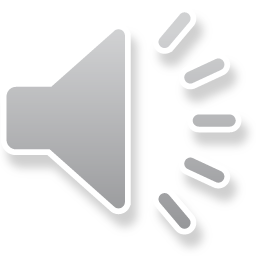 2
Pembelajaran Menjadi Lebih Bermakna Dan Nyata (2)
Hal ini menjadi penting karena dengan dapat mengkorelasi materi yang ditemukan dengan kehidupan nyata, bukan saja bagi peserta didik materi itu akan bermakna secara fungsional melainkan materi yang dipelajari, akan tertanam erat dalam memori peserta didik sehingga tidak mudah dilupakan. 
Oleh karena itu, pengetahuan yang diperoleh peserta didik adalah pengetahuan yang memiliki makna untuk kehidupan nyata (real word learning).
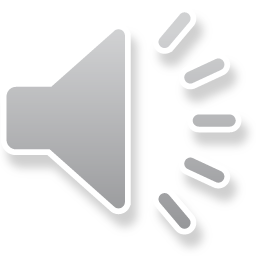 3
Pembelajaran Lebih Produktif Dan Mampu Menumbuhkan Penguatan Konsep Kepada Peserta Didik
Pembelajaran CTL dapat menumbuhkan penguatan konsep kepada peserta didik dikarenakan CTL membangun dan menyusun pengetahuan baru dalam struktur kognitif peserta didik berdasarkan pengalaman. pada proses pembelajaran CTL, didasarkan pada pencarian dan penemuan melalui proses berpikir secara sistematis (inkuiri).
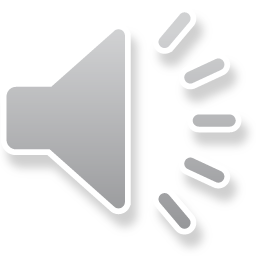 4
Menekankan Pada Aktivitas Peserta Didik Secara Penuh, Baik Secara Fisik Maupun Mental
Aktivitas yang dilakukan pada pembelajaran CTL yaitu melibatkan peserta didik secara penuh dimulai dari merumuskan masalah, mengajukan hipotesis, mengumpulkan data, menguji hipotesis berdasarkan data temuan, hingga membuat kesimpulan. 

Proses belajar dalam CTL  tidak mengharapkan peserta didik hanya menerima pelajaran saja, akan tetapi terlibat dalam proses mencari dan menemukan sendiri materi pelajaran.
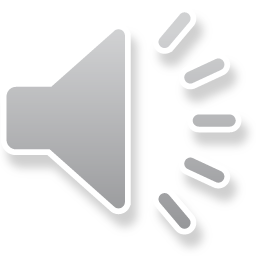 5
Kelas Bukanlah Sebagai Tempat Untuk Memperoleh Informasi, Melainkan Sebagai Tempat Untuk Menguji Data Hasil Temuan Dilapangan
Peserta didik memperoleh informasi melalui kegiatan observasi yang dilakukan di lapangan. Kemudian informasi-informasi tersebut dikumpulkan sebagai bahan diskusi di kelas.  
Menguji hasil temuan di lapangan artinya peserta didik menguji hasil temuan dengan cara secara bersama-sama melakukan diskusi bersama kelompok yang kemudian hasil tersebut dilaporkan dan didiskusikan dengan kelompok lainnya hingga secara bersama-sama merumuskan kesimpulannya.
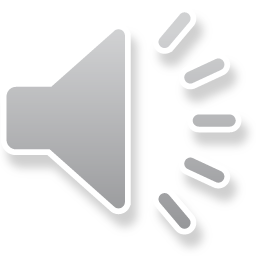 6
Materi Pelajaran Dapat Ditemukan Oleh Peserta Didik, Bukan Hasil Pemberian Dari Guru (1)
Materi pelajaran diperoleh peserta didik melalui pengamatan yang dilakukan secara langsung di lapangan sesuai dengan konteks pembelajaran.
Di samping itu, pembelajaran CTL menempatkan peserta didik sebagai subjek belajar dimana mereka akan berperan aktif dalam proses pembelajaran dengan cara menemukan dan menggali sendiri materi belajar.
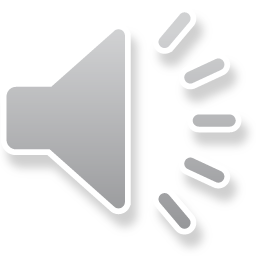 7
Materi Pelajaran Dapat Ditemukan Oleh Peserta Didik, Bukan Hasil Pemberian Dari Guru (2)
Peserta didik dalam hal ini adalah organisme aktif yang memiliki potensi untuk membangun pengetahuannya sendiri. Sedangkan guru berperan sebagai fasilitator yang membantu peserta didik dalam menemukan pengetahuan-pengetahuan.
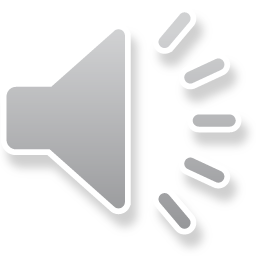 8
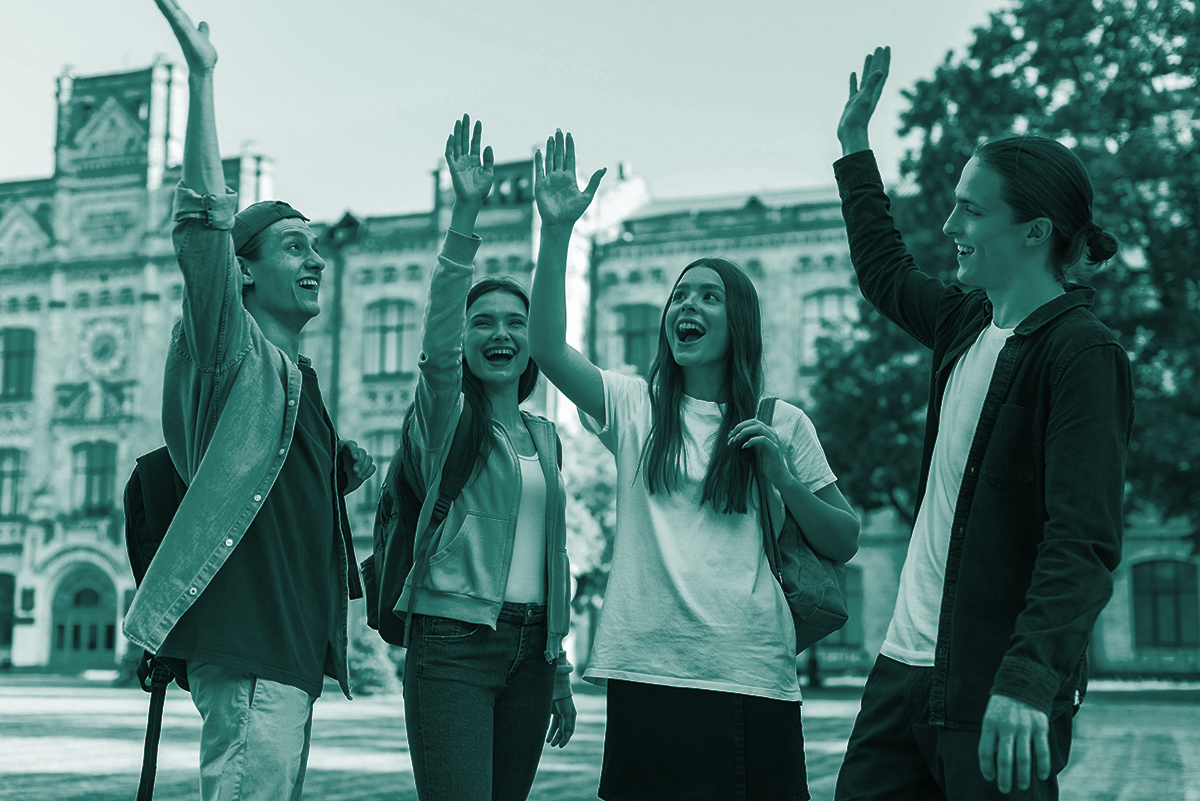 Thanks!
Does anyone have any questions?
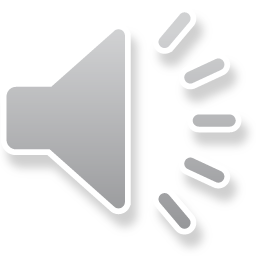